Student Affairs.com Case Study Competition
Team Leader: Erin Tovey
Team Members: Elizabeth Hammond, Nick Lang, Keenan Jones
Clemson University
CLASS
Campus Learning for Autism Spectrum Students
Autism Spectrum Disorder
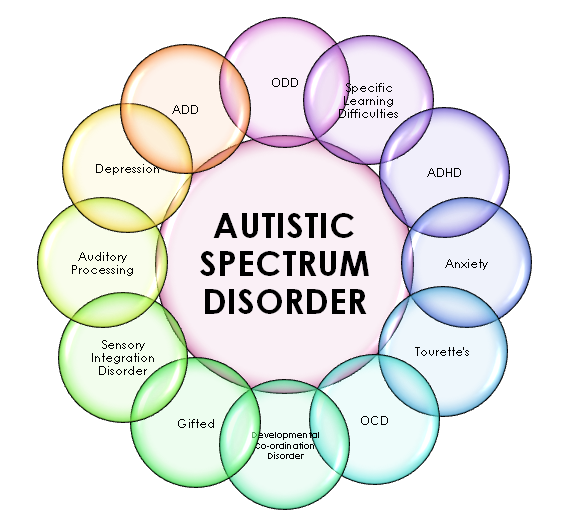 One in every one hundred college applicants is diagnosed on the Autism Spectrum 
Superior intellectual capability
Suffer from numerous personal and social issues that can impede learning in traditional environment
Autism Spectrum disorder
https://www.autismspeaks.org/what-autism/diagnosis/dsm-5-diagnostic-criteria
Benchmarking
Drexel University Autism Support Program
Rutgers Developmental Disabilities Center
Mercyhurst University AIM Program
Midwestern State University
St. Joseph’s University Kinney Center for Autism 
Boston University Supported Education Services
University of Alabama College Transition and Support Program
Autism Collaborative Center at Eastern Michigan University
University of Connecticut SEAD Program
Marshall University Autism Training Center
Program Initiative Committee
Housing and Residence Life (Provide living space and staff)
Campus Dining (provide meal plan)
Special Education Department (Encourage students to be Peer Mentors)
Campus Recreation (Fitness classes and Health & Well Being)
Career Services (Job Placement and Internships)
Financial Aid (Financial Needs assessment)
University Police (Student Safety)
Academic Success Center (Resources)
Multicultural Center (Education and Support)
Student Activities (social programming)
Counseling and Psychological Services (Mental Health)
Mission of CLASS
Description:
The CLASS program is a two year, fee-based program for College Town University (CTU) students on the Autism Spectrum that provides an academic curriculum along with support in academic, personal and social areas.  
Mission: 
The Campus Learning for Autism Spectrum Students (CLASS) program is a student-focused program for College Town University (CTU) students aiming to promote academic, personal, and social integration into the campus local, and global communities.
Highlights of the program:
Orientation to the CLASS Program and College Town University
Program Success Plan 
Academic Curriculum & Accommodations
Peer Mentor Program 
Living Learning Community
Career Guidance 
Personal Enrichment Workshops
Social Events
Mental Health Counseling Referrals 
Support & Advocacy 
Health and Wellness
Influence of Universal Design
Set of principles for curriculum development that give ALL individuals equal opportunities to learn 
Flexible approaches that can be customized for individual needs 
Allows students to approach learning in different ways and still be successful 

CLASS curriculum will be built with principles of Universal Design to facilitate optimal function within the classroom and within society  upon graduation from CLASS
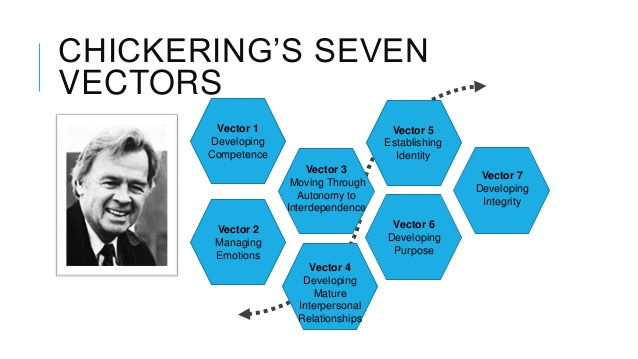 Student Development Theory
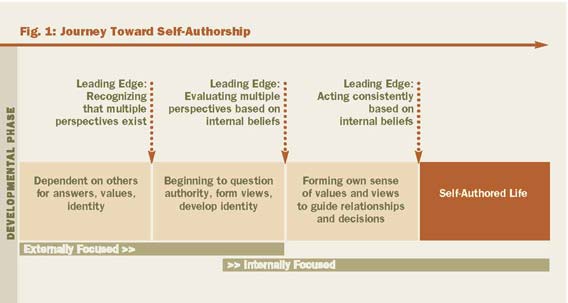 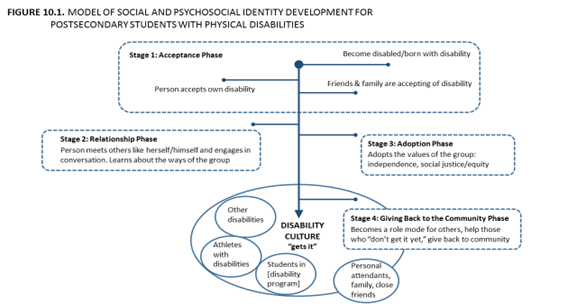 CLASS Pillars of Support
Personal Support
Internship/job placement
Housing Community 
Health and Well-Being 
Counseling referrals 
Social Support
Field Trips
Social Events
Dining Hall group meal times
Peer Mentor Engagement
Academic Integration
Specialized skill-based curriculum
Tutoring 
Familial Support
Parent Outreach 
Open communication
With student’s approval 
Integration of all four:
Program Success Plan 
Time Management
Communication skills
Personal Goal Setting
Accommodations
Health & Well Being goals
CLASS Program Orientation
For parents and students
Small groups or individual (if requested)
Led by their Peer Mentor for the year
Orientation to University and to CLASS
Tour of campus
Walking routes from residence halls to classrooms, CLASS Offices
Tour of housing and dining facilities
Meeting with Assistant Director for Student Support
Creation of individual Program Success Plan
CLASS Organizational Structure
CLASS Staff Responsibilities
Peer Mentor Responsibilities
Hired in fall for next year
2 week training before school starts 
Help coordinate and implement orientation 
Assist in recruitment of future peer Mentors
Paired with 4 CLASS students
Attend 1 dinner per week
Attend 1 social event per week
Supervise 3 tutoring hours per week  
Check in weekly with supervising Graduate Assistant 
 management of individual program success plans
(Receive $600/year stipend and 1 academic credit/semester)
Daily schedule
Community partners
Students are placed in local community establishments that partner with CLASS to create a supportive, educational environment for CLASS students to gain real life internship and job experience. 
Jobs/Internships Partners
On Campus Employment
Outdoor Recreational facilities
Public Safety
Local Restaurants
Religious Affiliated Organizations
Local Grocery Stores
Clothing/Retail Stores
Drug Stores
Local Community Service Organizations
Coffee Shops
Health and Fitness facilities
Budget
Assessment
Testimonials
Participant
Peer Mentors
Parents
Instructors
Job placement supervisors
Student retention and completion rate
Job placement rate
Program evaluations
Participants
Parents
Peer Mentors
Instructors
Both quantitative and qualitative date will be utilized to assess program effectiveness and future needs and growth
Future Plans for CLASS
Resources
http://www.udlcenter.org/
Forber-Pratt, A. J., & Aragon, S. R. (2013). A model of social and psychosocial identity development for postsecondary students with physical disabilities. In Emerging perspectives on disability studies (pp. 1-22). Palgrave Macmillan US. 
https://www.aacu.org/publications-research/periodicals/engaged-learning-enabling-self-authorship-and-effective-practice
http://www.mercyhurst.edu/academics/autism-initiative-mercyhurst
https://www.autismspeaks.org/what-autism/diagnosis/dsm-5-diagnostic-criteria  
http://www.bestcollegesonline.com/blog/10-impressive-special-college-programs-for-students-with-autism/
http://www.huffingtonpost.com/2014/03/11/research-autism-spectrum_n_4939200.html 
http://www.nytimes.com/2006/11/05/education/edlife/traits.html http://www.clemson.edu/education/culife/about/costs.html https://www.myautism.org/wp-content/uploads/2016/01/Autism-College-Programs.pdf